WORLD OF DRONE
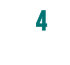 Drone Components: Sensors and Actuators
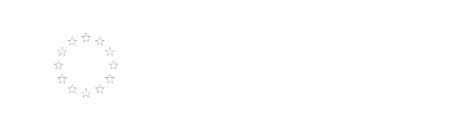 1
SENSORS?
Position and movement sensors give information about the aircraft state.
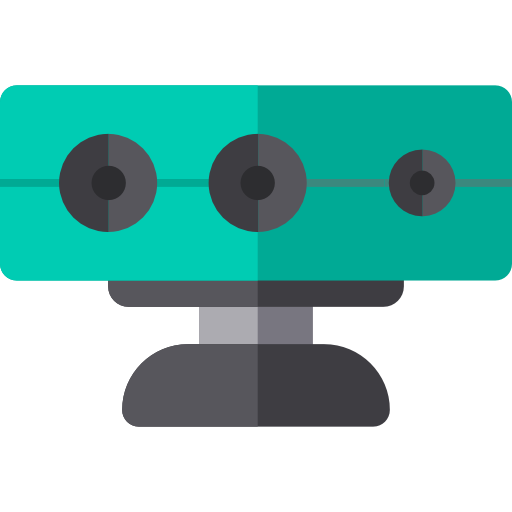 2
SENSORS?
Exteroceptive sensors deal with external information like distance measurements, while exproprioceptive ones correlate internal and external states.
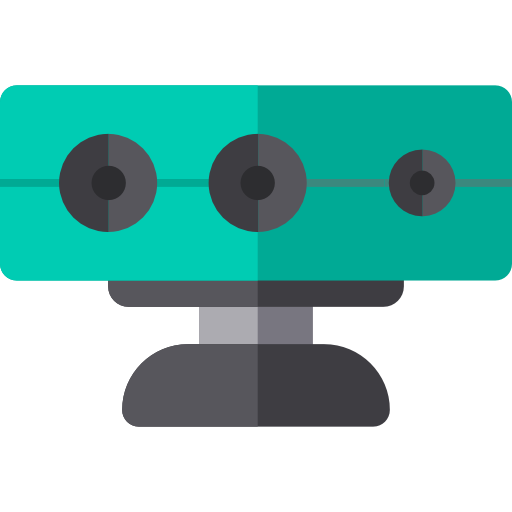 3
ACTUATORS?
UAV actuators include digital electronic speed controllers (ESC), which control the RPM of the motors.
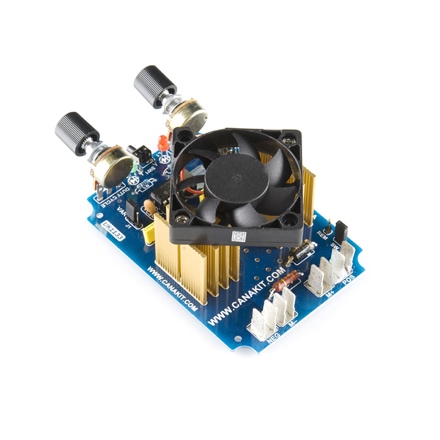 4
ACTUATORS?
In addition, servomotors (for planes and helicopters mostly), weapons, payload actuators, LEDs and speakers.
5
?
WELL DONE!
Now you can move on to the next topic...

 Drone Components: Flight Controller Board!
6